EXTERNAL EXAMINER MANUAL
By 
Jerusha Kimani

Edited by
Charles L. Omondi
Training learning Outcome
At the end of this training you should be able to;
Login to eclass.uonbi.ac.ke
Locate and Open your courses
Open Exam 
Download marks
View or Edit Marked Scripts
Documenting Changes made
Step 1: Login
Use the Login credentials provided
Username: Payrollno/IDno
Password: AD password
Link: https://eclass.uonbi.ac.ke
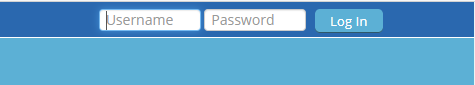 1.Select the course
How to step 2: Locate and Open Courses
Login
Click my courses and select the course
turn on the editing
Step 3:  open Exam
Click on the name of exam to open it (a link with red icon to the left)
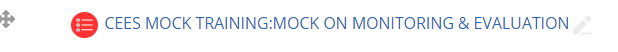 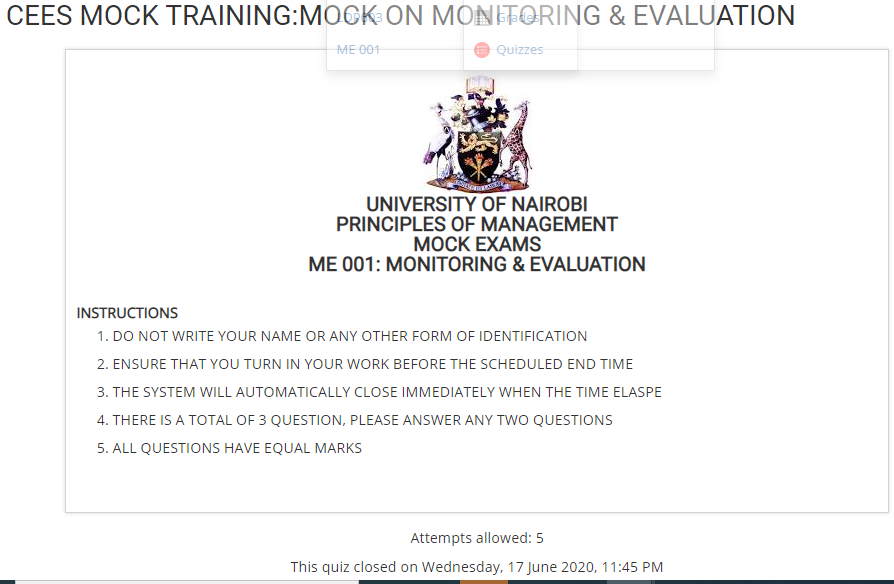 Step 5: Viewing score summary
Click attempts link on the cover page
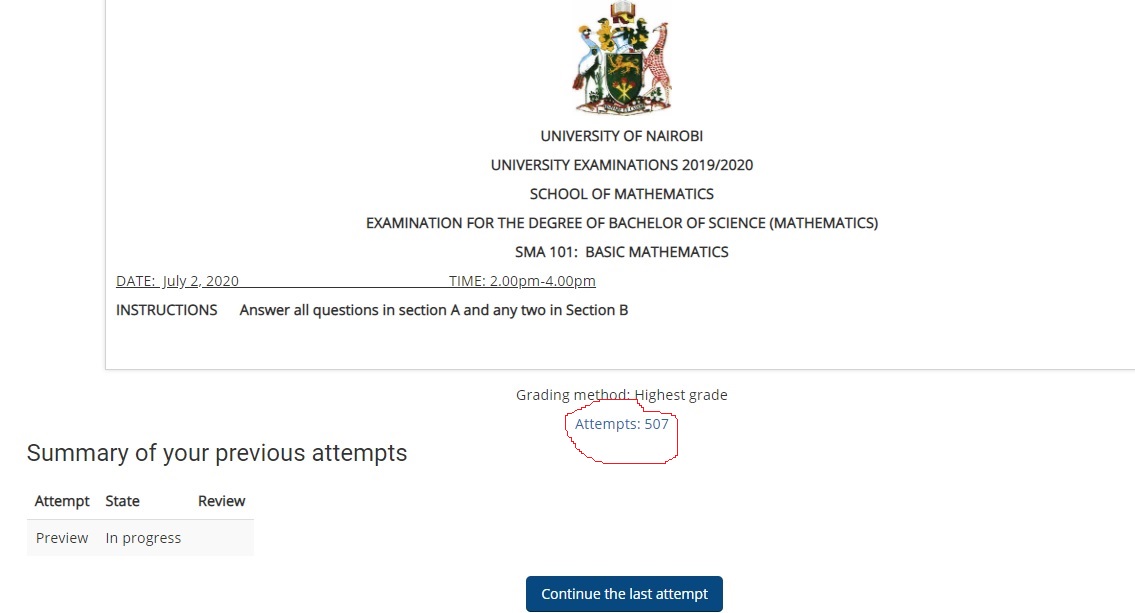 Step 6: Scroll down and click show data – below chart data
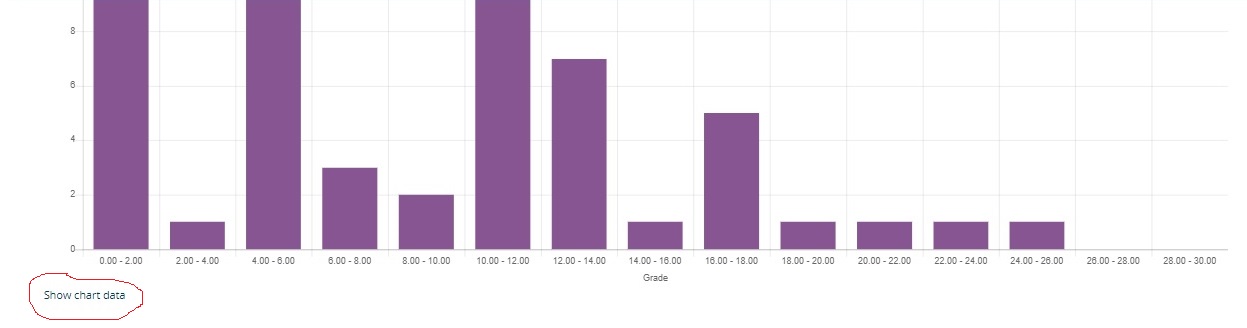 Step 7: Opening marked Questions
On your right go to administration block, click on Manual grading link.
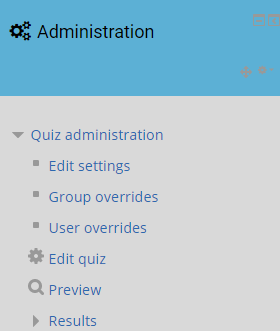 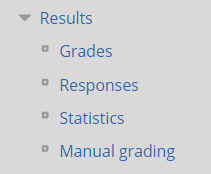 Step 8: Viewing/Editing Marked Scripts
Use the column already graded to edit marks
Click on the link “Also show questions that have been graded automatically”  to view questions marked by the system automatically.
NB: The system allows one to mark a question at a time.
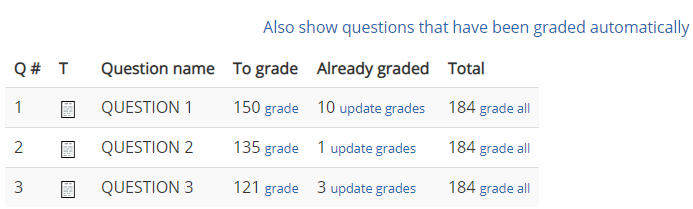 Step 8: Viewing/Editing Marked Scripts
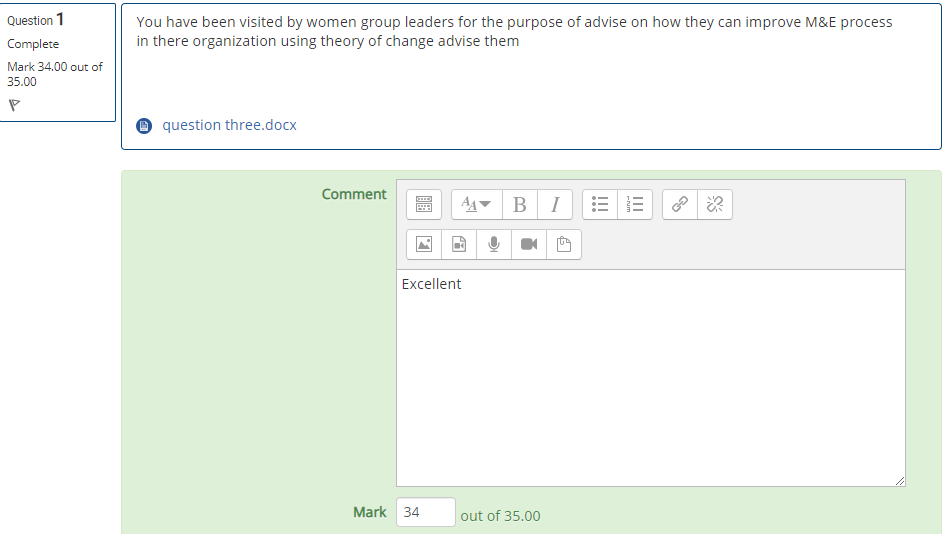 Question
Answer
Add your comments here
Marks awarded
Step 9: Download responses
On your right go to administration block, click on results to expand it and then click on” responses” link.
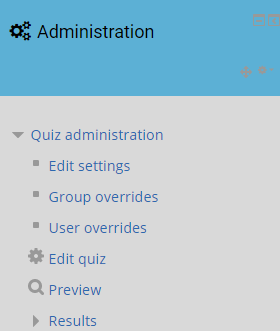 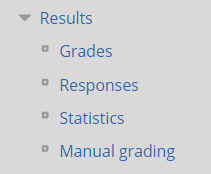 Step 9: Download Marks
On your right go to administration block, click on results to expand it and then click on” Grades” link.
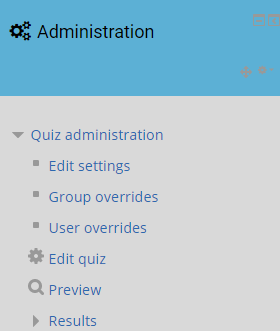 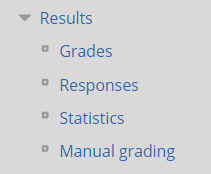 Step 10: view performance statistics
On your right go to administration block, click on results to expand it and then click on” statistics” link.
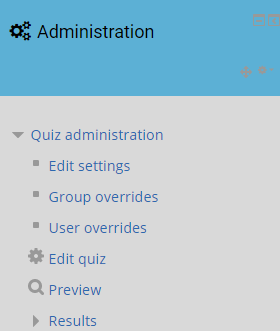 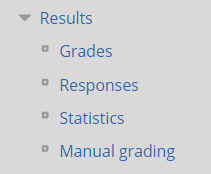 Step 11: Download Mark sheet
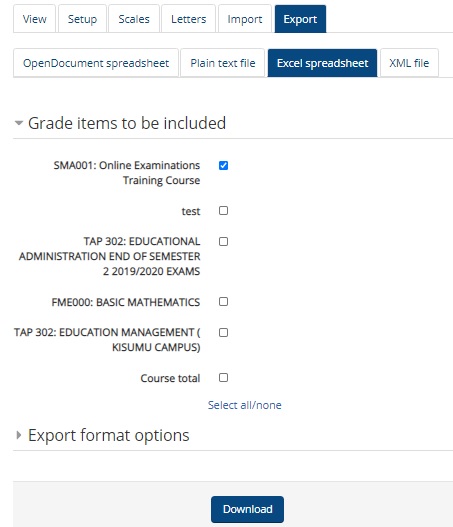 Go to this course ( next to my courses)
Click grades, export, excel spreadsheet, 
ensure only the relevant exam is checked, save
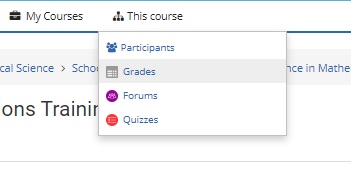 Documenting Changes made
Method ONE
Open the downloaded document to Highlight any change you make on the marked script.

Method TWO
Open a word document and record the changes you have made per Question
Thank You
END